VERIFICAR DIARIAMENTE A NECESSIDADE DE MANTER O CATETER VESICAL
1
VERIFICAR DIARIAMENTE A NECESSIDADE DE MANTER O CATETER VESICAL
POR QUE FAZER?
Para retirar precocemente cateteres com usos inapropriados e reduzir o risco de ITU. 
O risco diário de bacteriúria em pacientes usando CVD é de 3 a 7%
COMO FAZER?
O enfermeiro deve avaliar diariamente todos os pacientes em uso de CVD e solicitar à equipe médica a remoção daqueles sem indicação apropriada.
Registrar diariamente no prontuário do paciente a motivo clínico para manutenção da utilização do cateter
O QUE NÃO DEVEMOS FAZER?
Deixar de considerar as alternativas com utilização de uripem, pesagem de fralda e cateterismo de alivio para manter o CVD.
Deixar de verificar em até 24h a possibilidade de retirada do cateter vesical de demora dos pacientes em pós operatórios de cirurgias gerais.
Manter o paciente usando CVD sem indicação apropriada
Executar a técnica correta durante manipulação do sistema de drenagem​ (Desprezar diurese)​
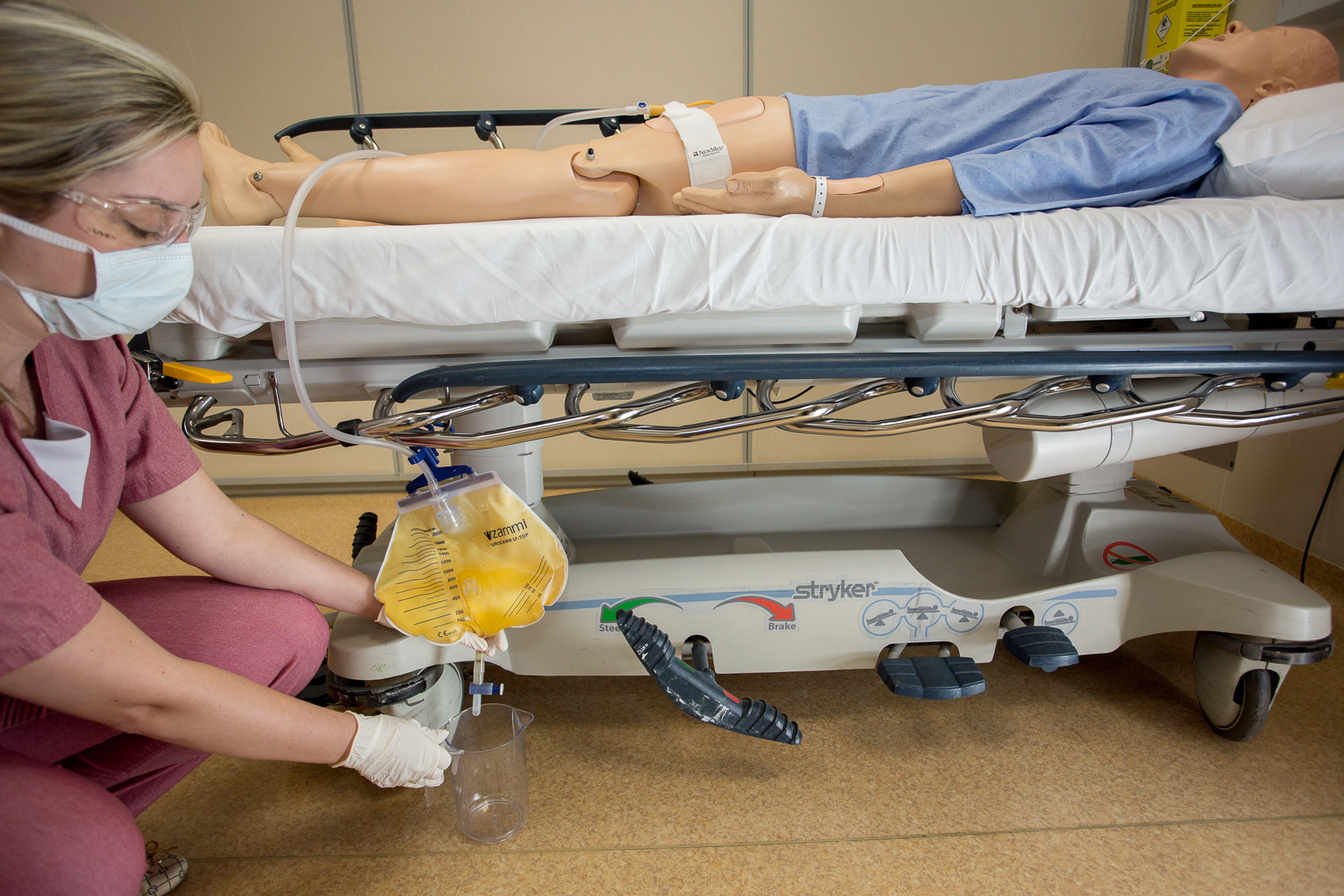 2
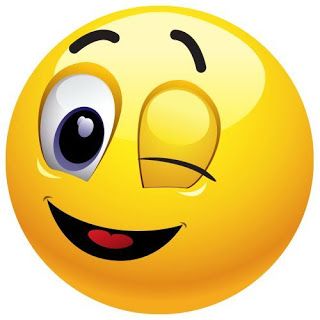 Executar a técnica correta durante manipulação do sistema de drenagem​ (Desprezar diurese)​
POR QUE FAZER?
Remoção do debito de urina acumulado de forma segura 
Fazer medida exata do volume de diurese (recipiente graduado)
Evitar tração e/ou perda do cateter
COMO FAZER?
Esvaziar a bolsa coletora antes que o volume exceda os 2/3 de sua capacidade  ou pelo menos a cada 6h (considerar o que acontecer primeiro 
Higienizar as mãos antes e depois de manipular o cateter e a bolsa coletora
Utilizar EPI (luvas, óculos e máscara)
Utilizar um recipiente coletor individual apenas para desprezar a urina, evitando  o contato do bico de drenagem com o recipiente
Manter a bolsa de drenagem abaixo do nível da bexiga, longe do chão e de superfícies possivelmente contaminadas como pedal e rodas da cama
Manter o fluxo de urina livre evitando dobras e acotovelamentos do sistema de drenagem
O QUE NÃO DEVEMOS FAZER?
Encostar o bico de drenagem da bolsa coletora no recipiente superfícies possivelmente contaminadas Utilizar o mesmo recipiente para esvaziar a bolsa de dois ou mais pacientes. 
Utilizar recipiente sujo e/ou que tenha sido utilizado para desprezar outras secreções.
Permitir que a bolsa fique com a diurese acumulada por um período > 6horas ou excessivamente cheia (>2/3 ou  1.300 ml numa bolsa de 2.000ml)
Manter cateter vesical sem fixação ou com fixação inadequada, propiciando movimentação e tração do cateter
Manter o fluxo de urina obstruído ( dobras, acotovelamentos do sistema de drenagem ou outras causas)
REALIZAR A HIGIENE DIÁRIA DO MEATO URETRAL
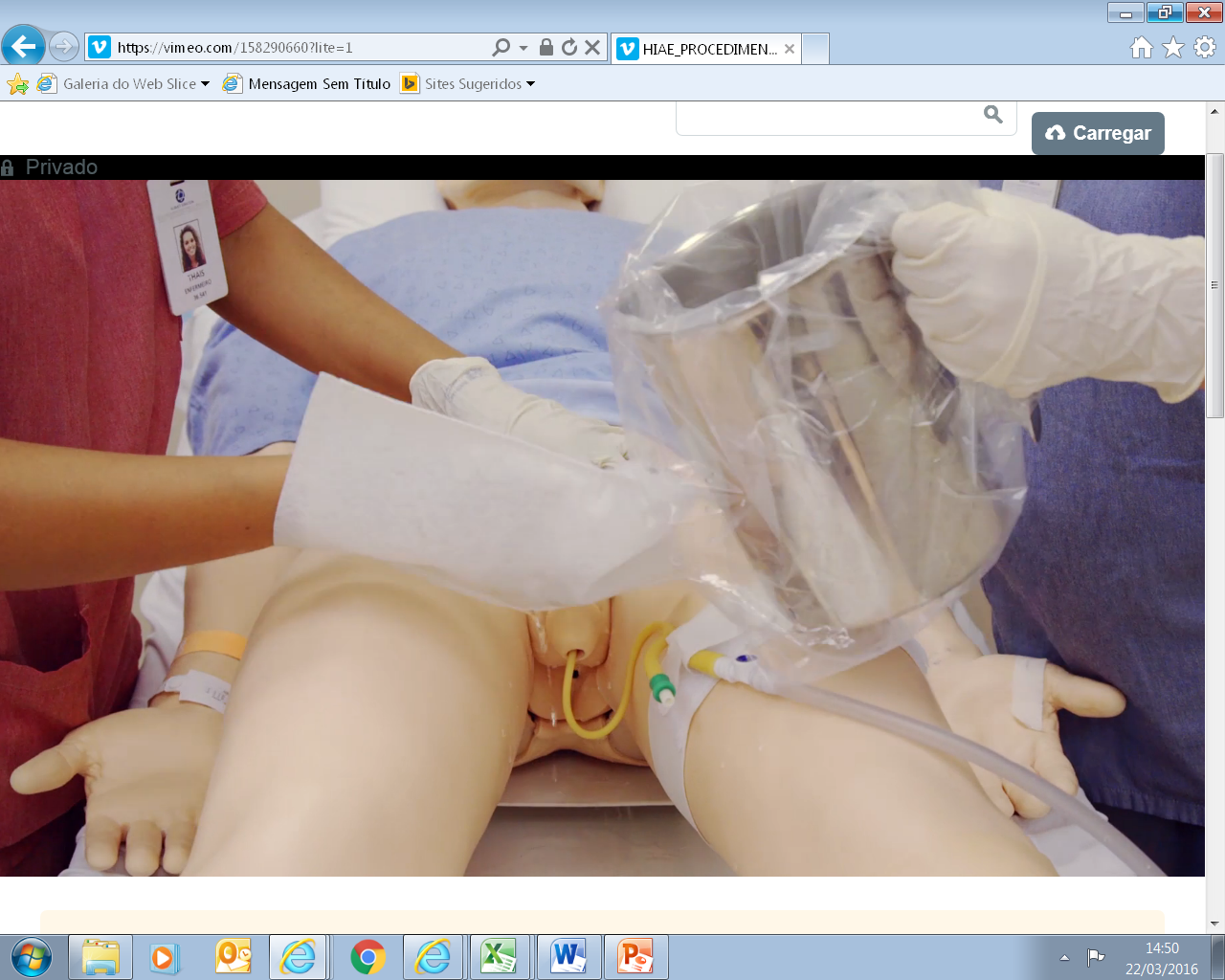 3
REALIZAR A HIGIENE DIÁRIA DO MEATO URETRAL
POR QUE FAZER?
Manter genitália livre de sujidade que favoreça a proliferação de microrganismos e contribua para a ITU-AC
COMO FAZER?
Utilizar sabonete neutro
Limpar o meato uretral, períneo e cateter de maneira anteroposterior (de frente para trás), removendo secreção, sangue e/ou fezes
Higienizar 3x ao dia e se sujidade
Manter a fixação do cateter vesical de forma segura, prevenindo movimentação e tração
Orientar o paciente como fazer caso ele seja independente para a realização do procedimento
O QUE NÃO DEVEMOS FAZER?
Deixar de higienizar a genitália quando paciente está com cateter vesical
Utilizar sabonetes degermante na limpeza diária por favorecer a irritação da mucosa
Deixar de orientar o paciente sobre a importância da higiene do meato
Manter o sistema de drenagem estéril e continuamente fechado
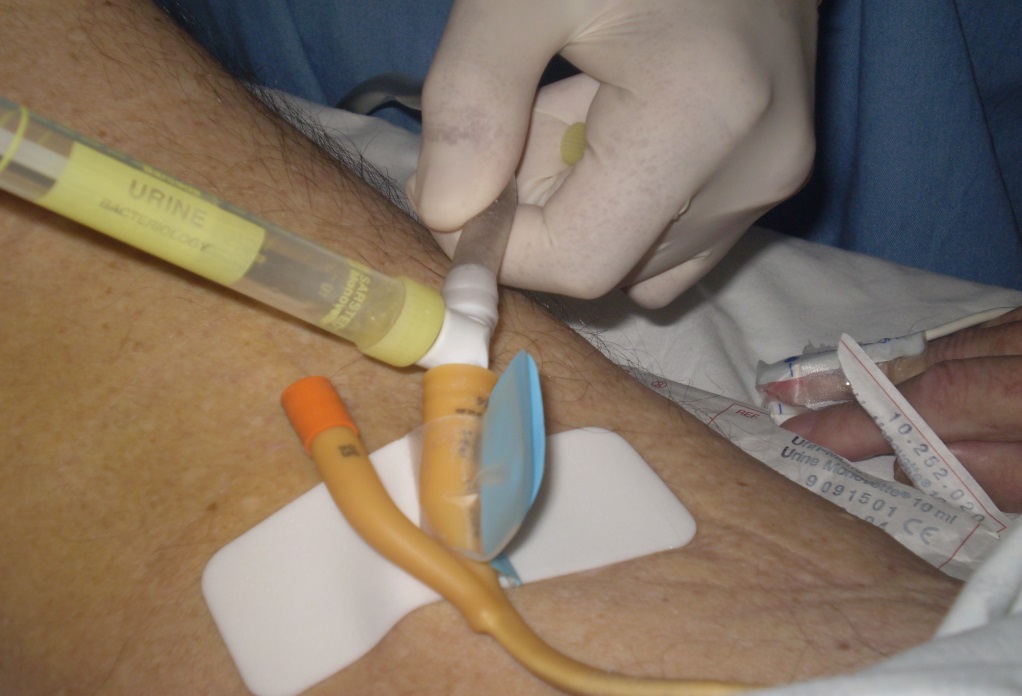 4
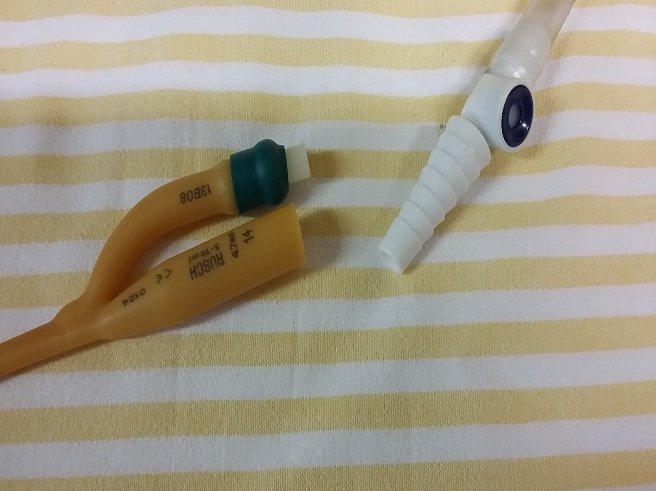 Manter o sistema de drenagem estéril e continuamente fechado
POR QUE FAZER?
Para confirmação diagnóstica da suspeita de ITU-AC, sem que acha contaminação da amostra durante a coleta e evitando que bactérias entrem no sistema e cheguem à bexiga do paciente
COMO FAZER?
Higienizar as mãos antes de tocar nos materiais.
Utilizar EPI (luvas, óculos e máscara)
Abrir os materiais em técnica asséptica
Realizar a desinfecção da porta de coleta do CVD, com movimentos aplicados de forma a gerar fricção mecânica, de 5 a 15 10 segundos, imediatamente antes da coleta de urina.
A coleta de urina para exame  deve ser feita pela porta coleta com técnica asséptica. Em caso de CVD sem porta de coleta todo o sistema deverá ser trocado caso não acha contraindicação médica. Se o cateter não puder ser trocado conectar uma nova bolsa estéril.
Higienizar as mãos após manipular o cateter
O QUE NÃO DEVEMOS FAZER?
Coletar a amostra de urina sem técnica asséptica.
Abrir o cateter para coleta de urina. 
Reconectar o cateter na bolsa se houver desconexão acidental. 
Lembre-se devemos sempre utilizar o local correto para coleta e nos casos em que o cateter não puder ser trocado deve ser conectado uma nova bolsa estéril.
FIXAÇÃO DE CATETER VESICAL DE DEMORA
5
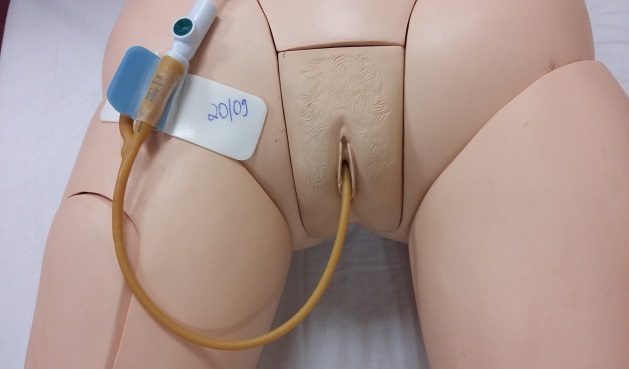 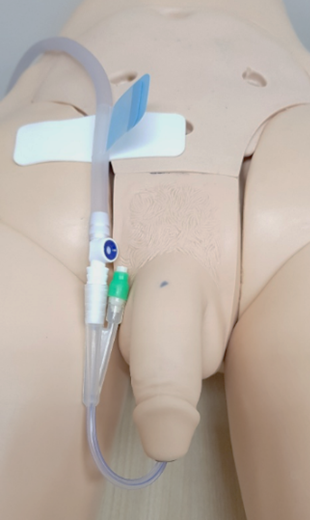 FIXAÇÃO DE CATETER VESICAL DE DEMORA
POR QUE FAZER?
Manter o cateter fixado ao corpo do paciente
Impedir tração acidental e movimentação excessiva do cateter que causa dor, trauma na uretra e entrada de deslocamento de micro-organismo da região intima para o sistema urinário do paciente
COMO FAZER?
Utilizar um fixador adequado que segure o cateter, não lese a pele e mucosa do paciente
Rodiziar a fixação diariamente para evitar lesão na genitália 
Avaliar fixação sempre antes e após mudança de decúbito
Esvaziar a bolsa antes de transferências ou se o paciente for deambular (peso = tração)
O QUE NÃO DEVEMOS FAZER?
Deixar o cateter vesical sem fixação
Fixar cateter esticado ou dobrado
Manter o cateter fixo no mesmo local por mais que 1 dia